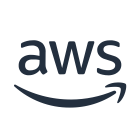 AWS Cloud
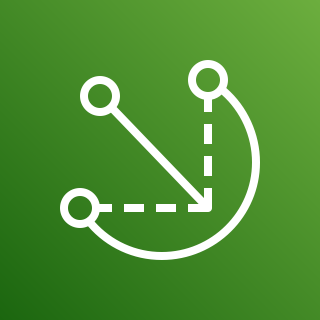 AWS IoT Greengrass
EC2 (edge development machine equivalent)
EC2 (edge staging machine equivalent)
EC2 (edge production machine 1 equivalent)
EC2 (edge production machine 2 equivalent)
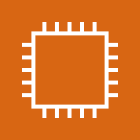 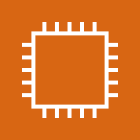 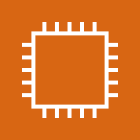 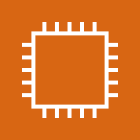 Components
com.example.Subscriber
com.example.Publisher
com.example.IoTPublisher
Deployment
staging_deployment
production_deployment
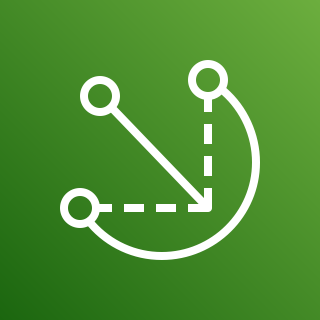 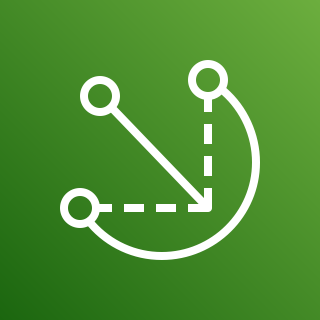 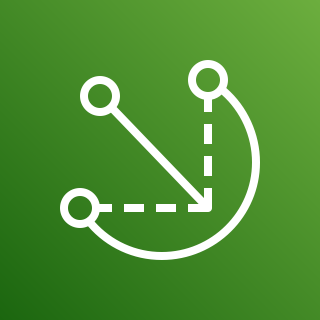 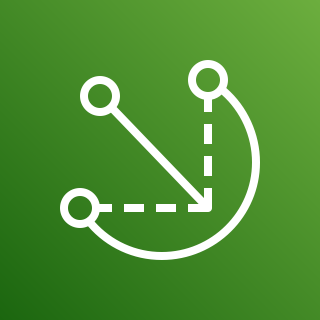 AWS IoT Greengrass Client Software(gg-ml-iot-thing-staging)
AWS IoT Greengrass Client Software(gg-ml-iot-thing-development)
AWS IoT Greengrass Client Software(gg-ml-iot-thing-production1)
AWS IoT Greengrass Client Software(gg-ml-iot-thing-production2)
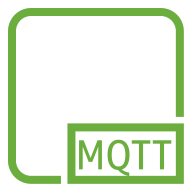 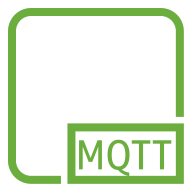 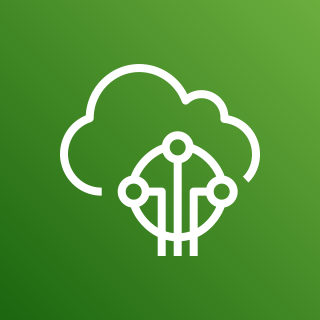 Anazon Elastic Container Registry
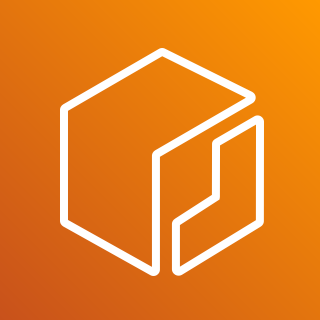 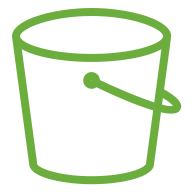 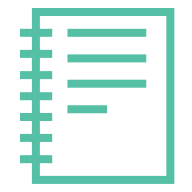 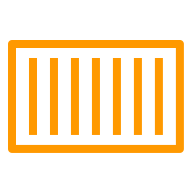 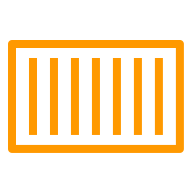 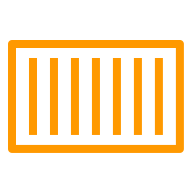 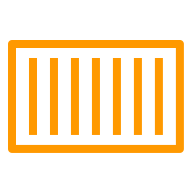 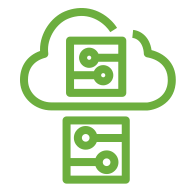 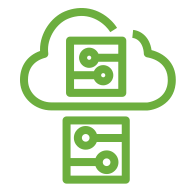 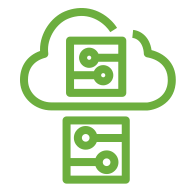 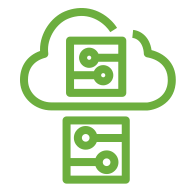 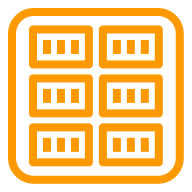 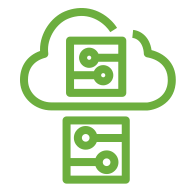 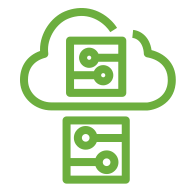 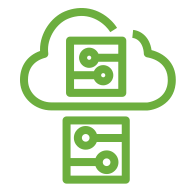 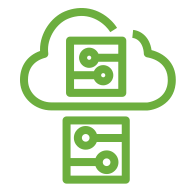 SageMaker Notebook
S3 Bucket
com.example.IoTPublisher
com.example.IoTPublisher
com.example.IoTPublisher
com.example.IoTPublisher
AWS loT Core
com.example.Publisher
com.example.Publisher
com.example.Publisher
com.example.Publisher
com.example.Subscriber
com.example.Subscriber
com.example.Subscriber
com.example.Subscriber
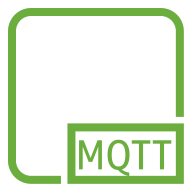 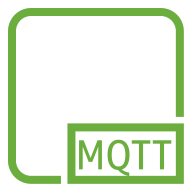 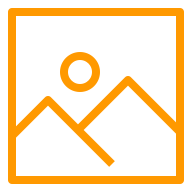 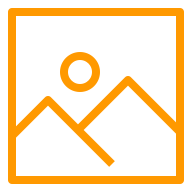 [Speaker Notes: テンプレート]
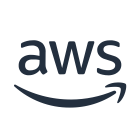 AWS Cloud
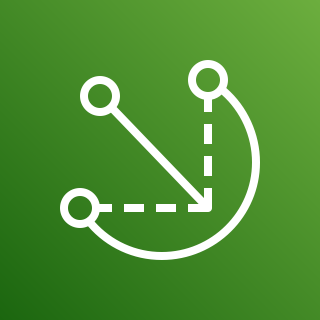 AWS IoT Greengrass
EC2 (edge development machine equivalent)
EC2 (edge staging machine equivalent)
EC2 (edge production machine 1 equivalent)
EC2 (edge production machine 2 equivalent)
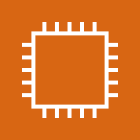 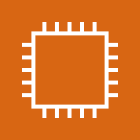 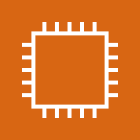 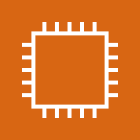 Components
com.example.Subscriber
com.example.Publisher
com.example.IoTPublisher
Deployment
staging_deployment
production_deployment
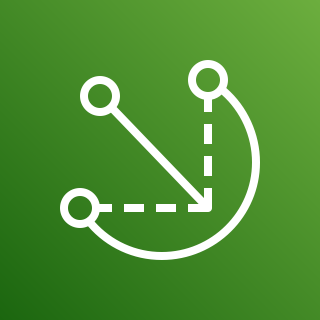 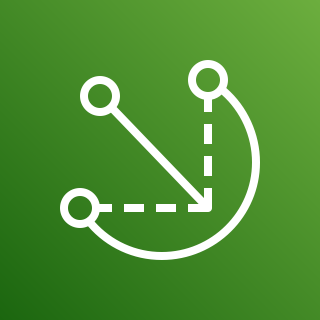 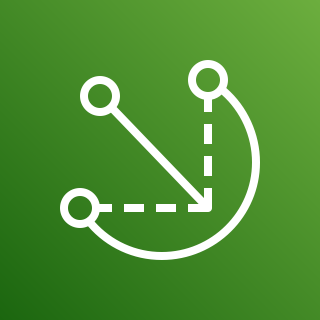 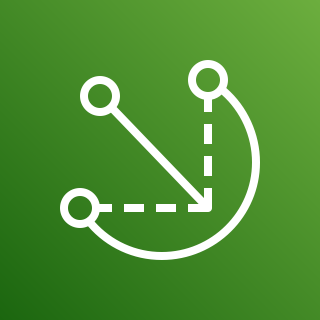 AWS IoT Greengrass Client Software(gg-ml-iot-thing-staging)
AWS IoT Greengrass Client Software(gg-ml-iot-thing-development)
AWS IoT Greengrass Client Software(gg-ml-iot-thing-production1)
AWS IoT Greengrass Client Software(gg-ml-iot-thing-production2)
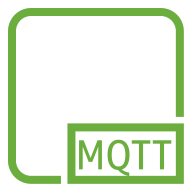 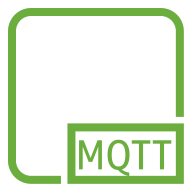 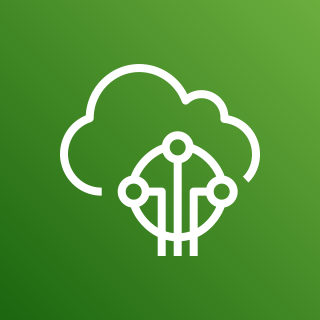 Anazon Elastic Container Registry
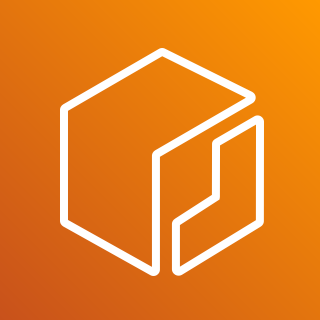 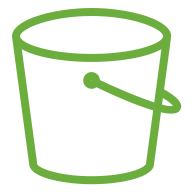 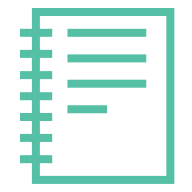 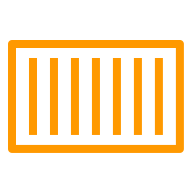 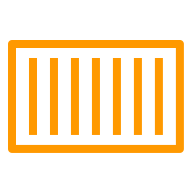 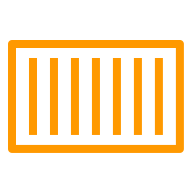 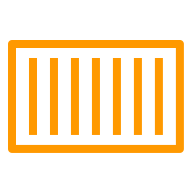 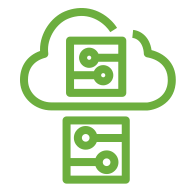 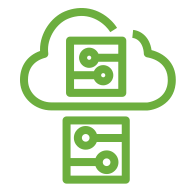 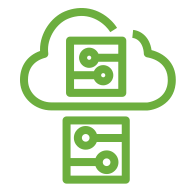 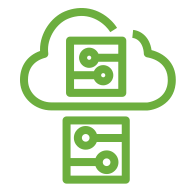 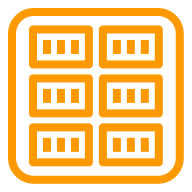 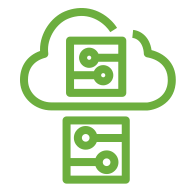 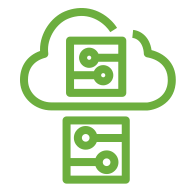 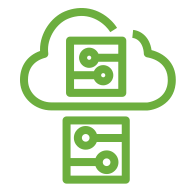 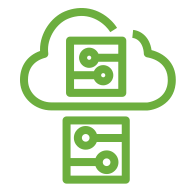 SageMaker Notebook
S3 Bucket
com.example.IoTPublisher
com.example.IoTPublisher
com.example.IoTPublisher
com.example.IoTPublisher
AWS loT Core
com.example.Publisher
com.example.Publisher
com.example.Publisher
com.example.Publisher
com.example.Subscriber
com.example.Subscriber
com.example.Subscriber
com.example.Subscriber
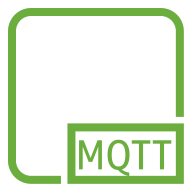 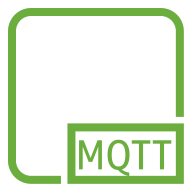 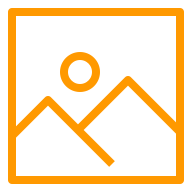 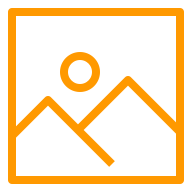 [Speaker Notes: 最終形
image01.png]
AWS Cloud
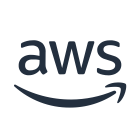 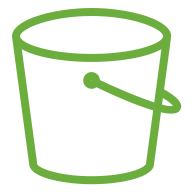 createbucket
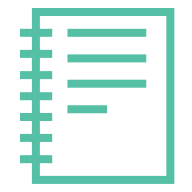 SageMaker Notebook
S3 Bucket
[Speaker Notes: image02.png
バケット作成]
AWS Cloud
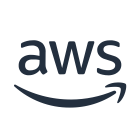 EC2 (edge development machine equivalent)
EC2 (edge staging machine equivalent)
EC2 (edge production machine 1 equivalent)
EC2 (edge production machine 2 equivalent)
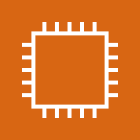 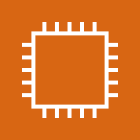 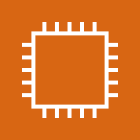 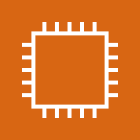 run instance
run instance
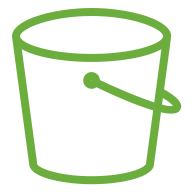 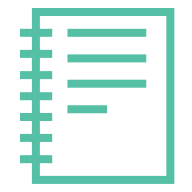 SageMaker Notebook
S3 Bucket
run instance
run instance
[Speaker Notes: image03.png]
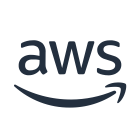 AWS Cloud
EC2 (edge development machine equivalent)
EC2 (edge staging machine equivalent)
EC2 (edge production machine 1 equivalent)
EC2 (edge production machine 2 equivalent)
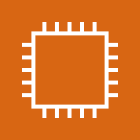 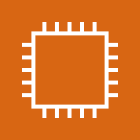 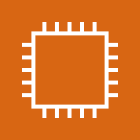 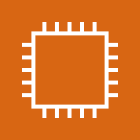 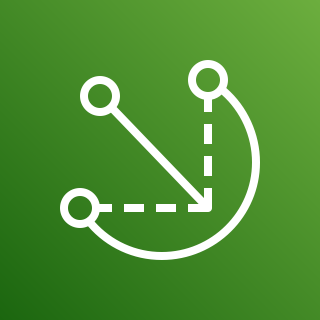 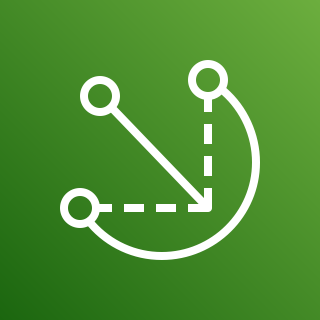 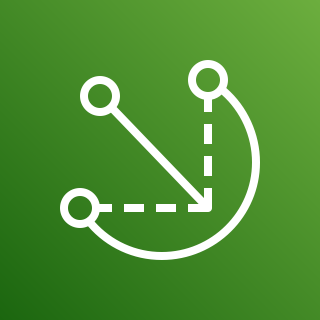 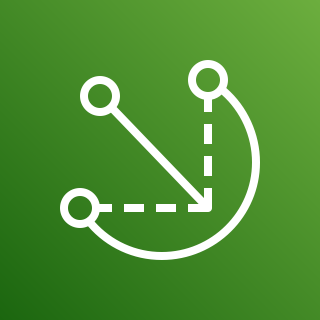 AWS IoT Greengrass Client Software(gg-ml-iot-thing-staging)
AWS IoT Greengrass Client Software(gg-ml-iot-thing-development)
AWS IoT Greengrass Client Software(gg-ml-iot-thing-production1)
AWS IoT Greengrass Client Software(gg-ml-iot-thing-production2)
install
install
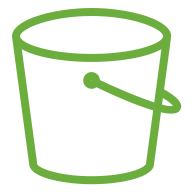 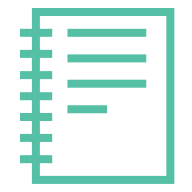 SageMaker Notebook
S3 Bucket
install
install
[Speaker Notes: gg cli install
image04.png]
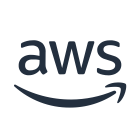 AWS Cloud
EC2 (edge development machine equivalent)
EC2 (edge staging machine equivalent)
EC2 (edge production machine 1 equivalent)
EC2 (edge production machine 2 equivalent)
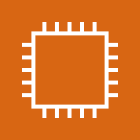 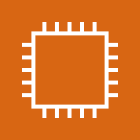 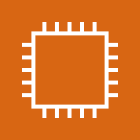 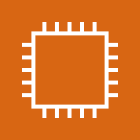 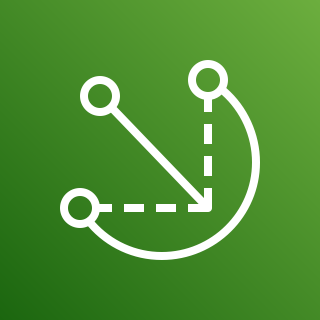 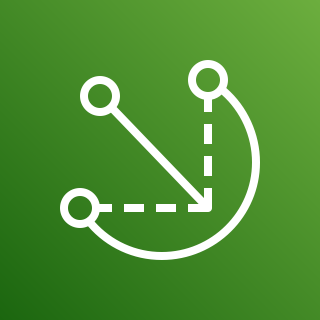 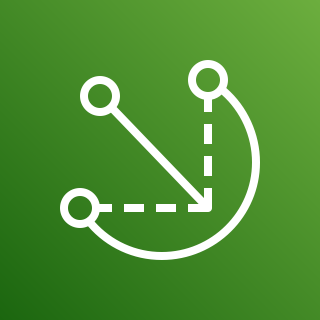 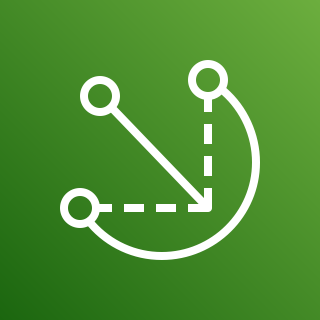 AWS IoT Greengrass Client Software(gg-ml-iot-thing-staging)
AWS IoT Greengrass Client Software(gg-ml-iot-thing-development)
AWS IoT Greengrass Client Software(gg-ml-iot-thing-production1)
AWS IoT Greengrass Client Software(gg-ml-iot-thing-production2)
IPC
deploy
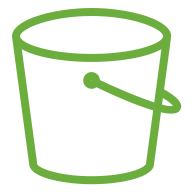 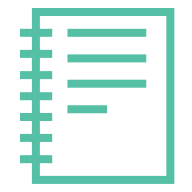 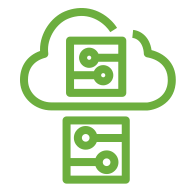 SageMaker Notebook
S3 Bucket
com.example.Publisher
[Speaker Notes: Publisher のローカルデプロイ
image05.png]
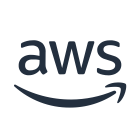 AWS Cloud
EC2 (edge development machine equivalent)
EC2 (edge staging machine equivalent)
EC2 (edge production machine 1 equivalent)
EC2 (edge production machine 2 equivalent)
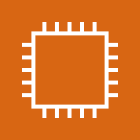 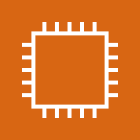 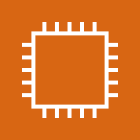 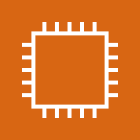 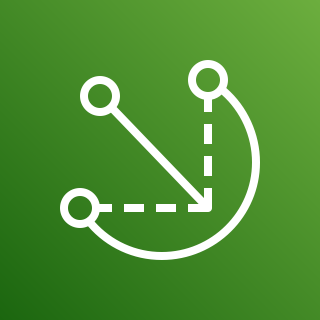 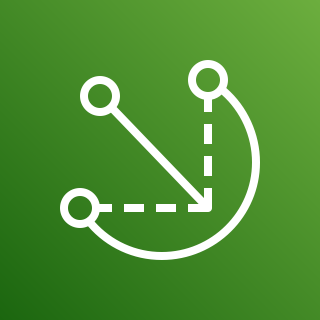 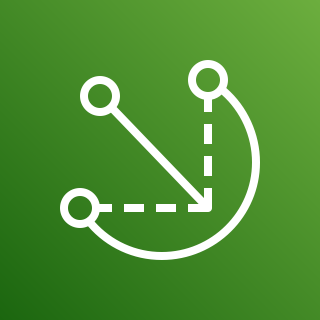 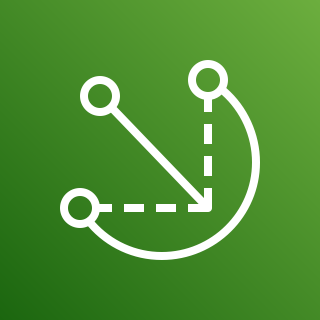 AWS IoT Greengrass Client Software(gg-ml-iot-thing-staging)
AWS IoT Greengrass Client Software(gg-ml-iot-thing-development)
AWS IoT Greengrass Client Software(gg-ml-iot-thing-production1)
AWS IoT Greengrass Client Software(gg-ml-iot-thing-production2)
deploy
IPC
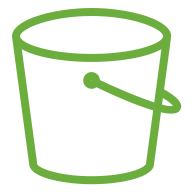 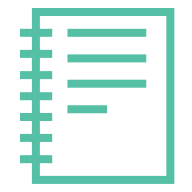 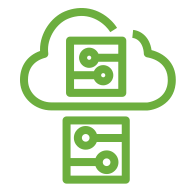 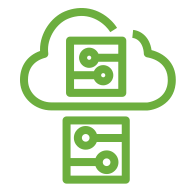 SageMaker Notebook
S3 Bucket
com.example.Publisher
com.example.Subscriber
[Speaker Notes: subscriber のローカルデプロイ
image06.png]
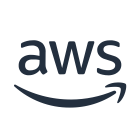 AWS Cloud
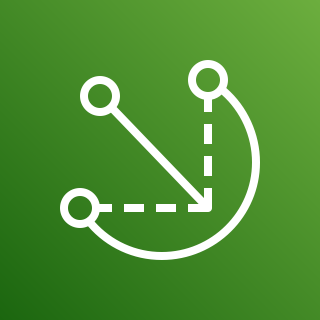 AWS IoT Greengrass
5. refer recipe
EC2 (edge development machine equivalent)
EC2 (edge staging machine equivalent)
EC2 (edge production machine 1 equivalent)
EC2 (edge production machine 2 equivalent)
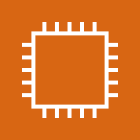 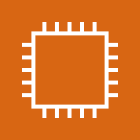 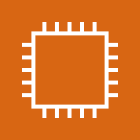 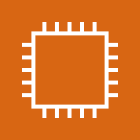 Components
com.example.Subscriber
com.example.Publisher
Deployment
staging_deployment
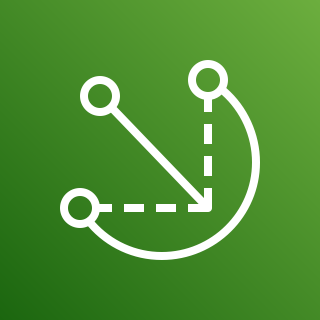 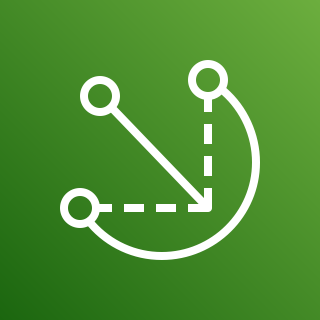 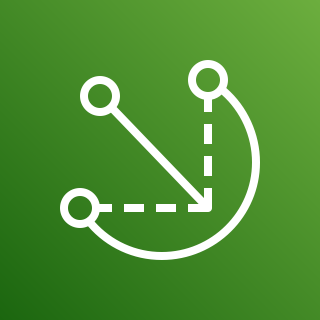 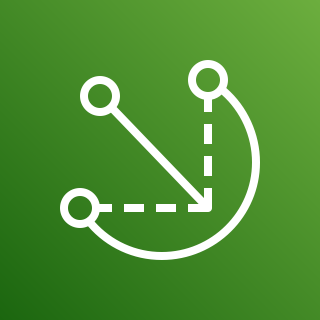 AWS IoT Greengrass Client Software(gg-ml-iot-thing-staging)
AWS IoT Greengrass Client Software(gg-ml-iot-thing-development)
AWS IoT Greengrass Client Software(gg-ml-iot-thing-production1)
AWS IoT Greengrass Client Software(gg-ml-iot-thing-production2)
4. push deployment
3. create deployment
2. create component
IPC
6. download artifact
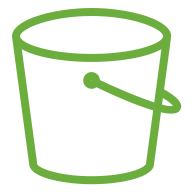 1. upload
artifact
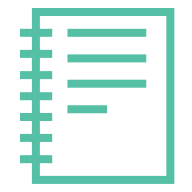 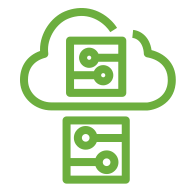 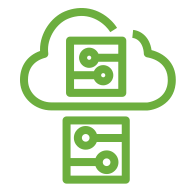 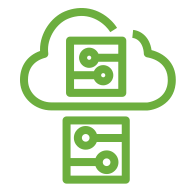 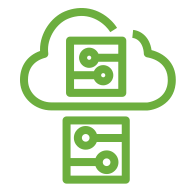 SageMaker Notebook
S3 Bucket
com.example.Publisher
com.example.Publisher
com.example.Subscriber
com.example.Subscriber
[Speaker Notes: Publisher/Subscriber のクラウドデプロイ、ステージング
image07.png]
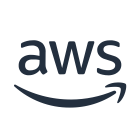 AWS Cloud
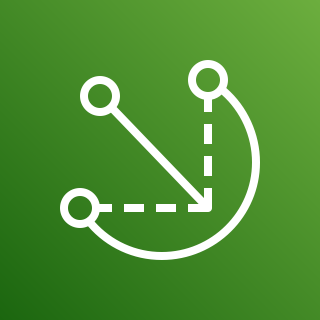 AWS IoT Greengrass
EC2 (edge development machine equivalent)
EC2 (edge staging machine equivalent)
EC2 (edge production machine 1 equivalent)
EC2 (edge production machine 2 equivalent)
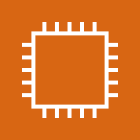 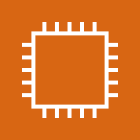 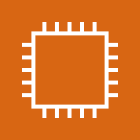 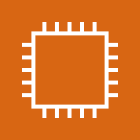 Components
com.example.Subscriber
com.example.Publisher
Deployment
staging_deployment
production_deployment
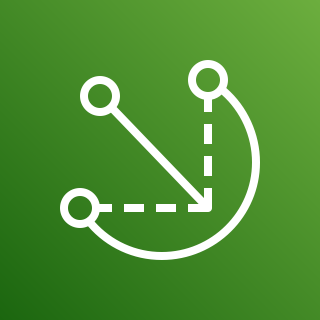 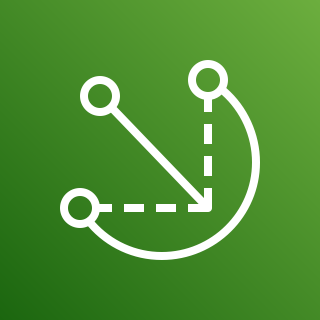 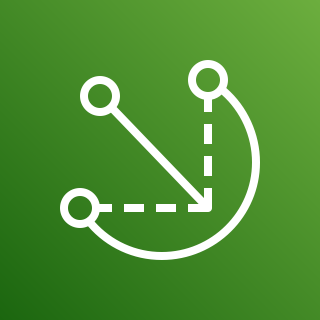 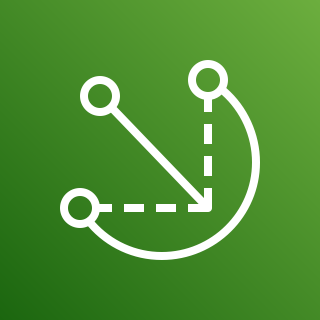 AWS IoT Greengrass Client Software(gg-ml-iot-thing-staging)
AWS IoT Greengrass Client Software(gg-ml-iot-thing-development)
AWS IoT Greengrass Client Software(gg-ml-iot-thing-production1)
AWS IoT Greengrass Client Software(gg-ml-iot-thing-production2)
1. create deployment
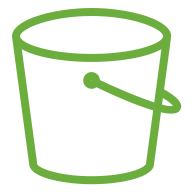 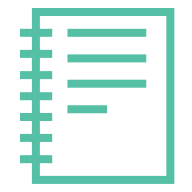 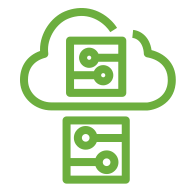 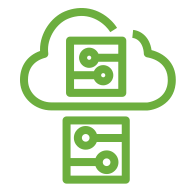 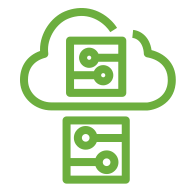 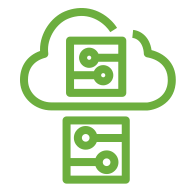 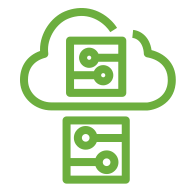 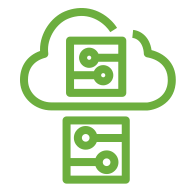 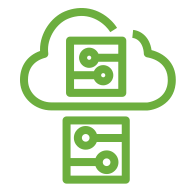 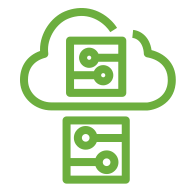 SageMaker Notebook
S3 Bucket
com.example.Publisher
com.example.Publisher
com.example.Publisher
com.example.Publisher
com.example.Subscriber
com.example.Subscriber
com.example.Subscriber
com.example.Subscriber
Operation is the same as staging, 
so details are omitted.
[Speaker Notes: Publisher/Subscriber のクラウドデプロイ、本番
image08.png]
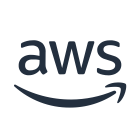 AWS Cloud
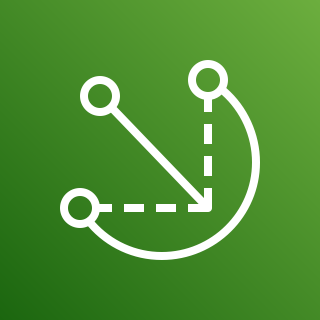 AWS IoT Greengrass
EC2 (edge development machine equivalent)
EC2 (edge staging machine equivalent)
EC2 (edge production machine 1 equivalent)
EC2 (edge production machine 2 equivalent)
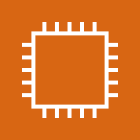 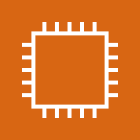 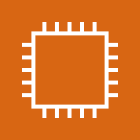 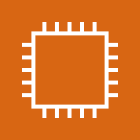 Components
com.example.Subscriber
com.example.Publisher
Deployment
staging_deployment
production_deployment
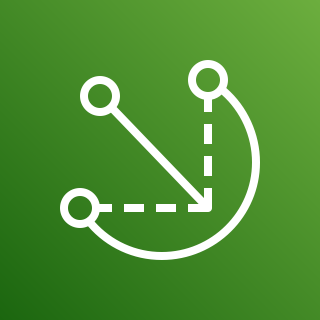 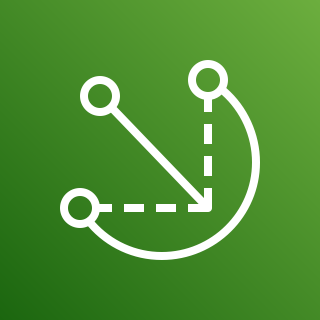 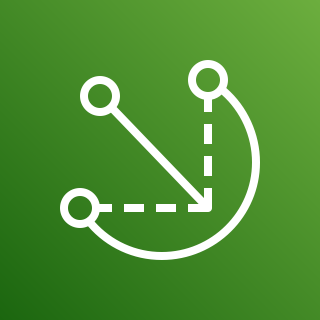 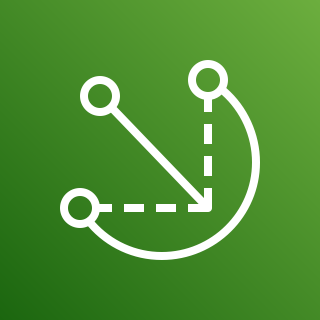 AWS IoT Greengrass Client Software(gg-ml-iot-thing-staging)
AWS IoT Greengrass Client Software(gg-ml-iot-thing-development)
AWS IoT Greengrass Client Software(gg-ml-iot-thing-production1)
AWS IoT Greengrass Client Software(gg-ml-iot-thing-production2)
1. docker build
2. create repository
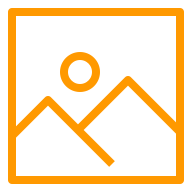 Anazon Elastic Container Registry
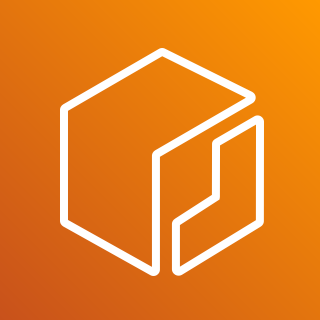 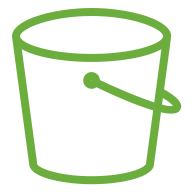 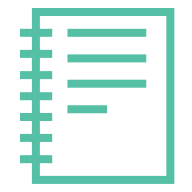 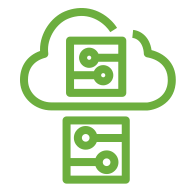 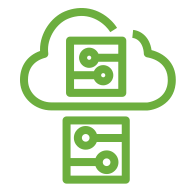 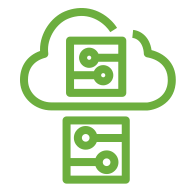 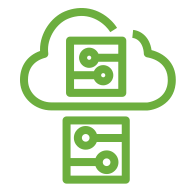 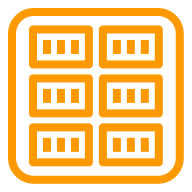 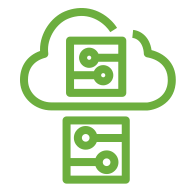 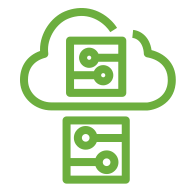 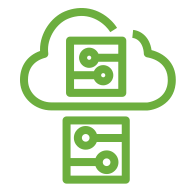 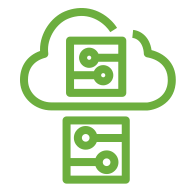 SageMaker Notebook
S3 Bucket
com.example.Publisher
com.example.Publisher
com.example.Publisher
com.example.Publisher
com.example.Subscriber
com.example.Subscriber
com.example.Subscriber
com.example.Subscriber
3. docker push
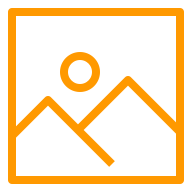 [Speaker Notes: イメージのビルド
image09.png]
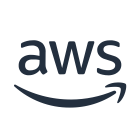 AWS Cloud
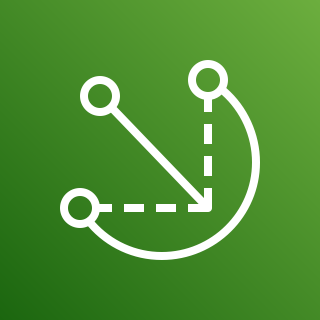 AWS IoT Greengrass
EC2 (edge development machine equivalent)
EC2 (edge staging machine equivalent)
EC2 (edge production machine 1 equivalent)
EC2 (edge production machine 2 equivalent)
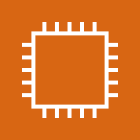 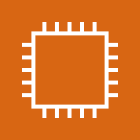 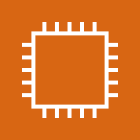 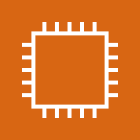 Components
com.example.Subscriber
com.example.Publisher
Deployment
staging_deployment
production_deployment
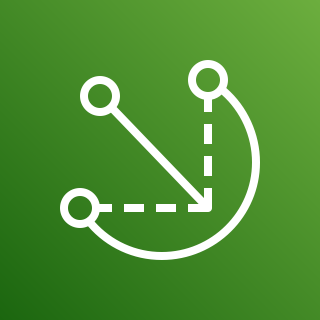 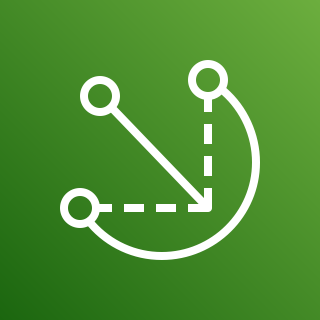 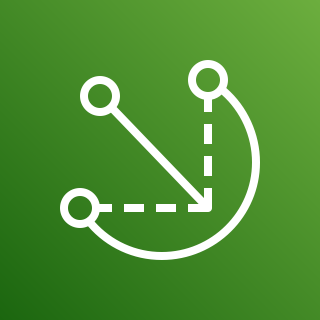 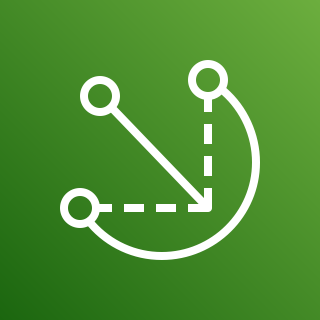 AWS IoT Greengrass Client Software(gg-ml-iot-thing-staging)
AWS IoT Greengrass Client Software(gg-ml-iot-thing-development)
AWS IoT Greengrass Client Software(gg-ml-iot-thing-production1)
AWS IoT Greengrass Client Software(gg-ml-iot-thing-production2)
1. stop
2. deploy
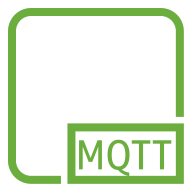 1. stop
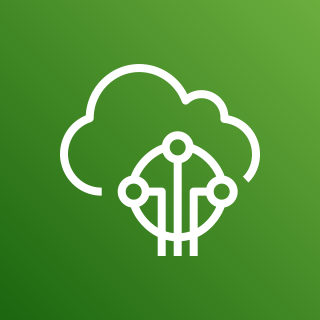 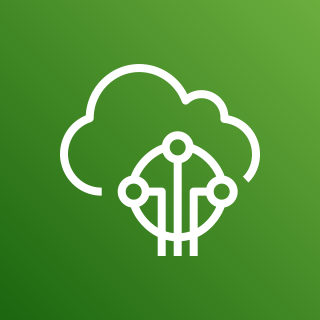 Anazon Elastic Container Registry
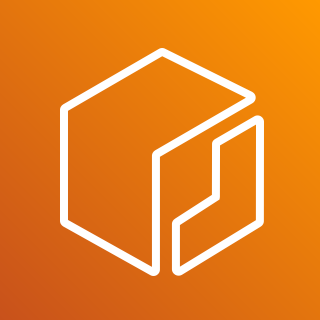 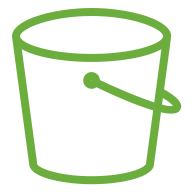 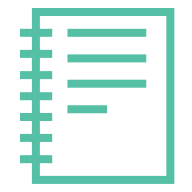 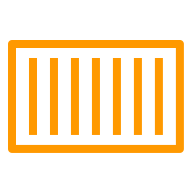 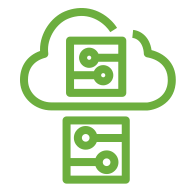 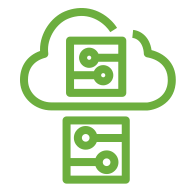 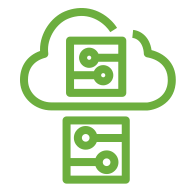 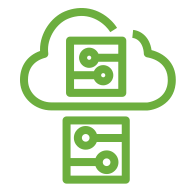 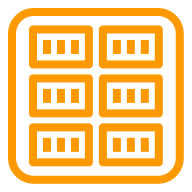 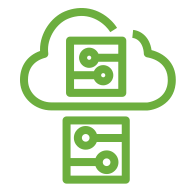 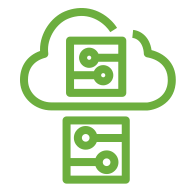 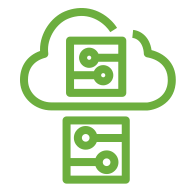 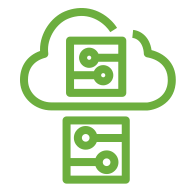 SageMaker Notebook
S3 Bucket
com.example.IoTPublisher
AWS loT Core
AWS loT Core
com.example.Publisher
com.example.Publisher
com.example.Publisher
com.example.Publisher
com.example.Subscriber
com.example.Subscriber
com.example.Subscriber
com.example.Subscriber
2. docker run
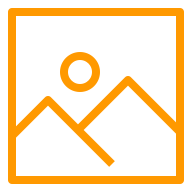 [Speaker Notes: ローカルデプロイ
image10.png]
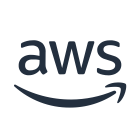 AWS Cloud
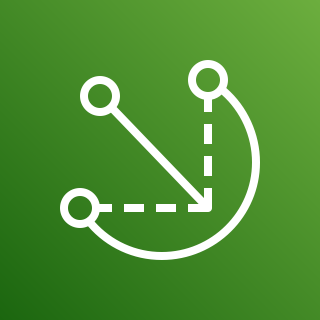 AWS IoT Greengrass
4. refer recipe
EC2 (edge development machine equivalent)
EC2 (edge staging machine equivalent)
EC2 (edge production machine 1 equivalent)
EC2 (edge production machine 2 equivalent)
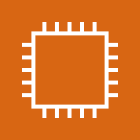 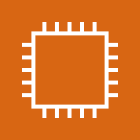 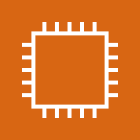 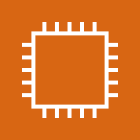 Components
com.example.Subscriber
com.example.Publisher
com.example.IoTPublisher
Deployment
staging_deployment
production_deployment
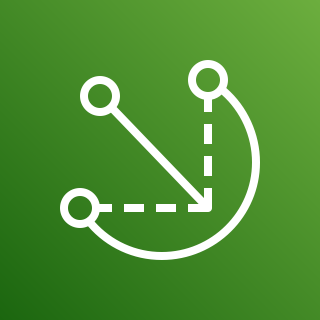 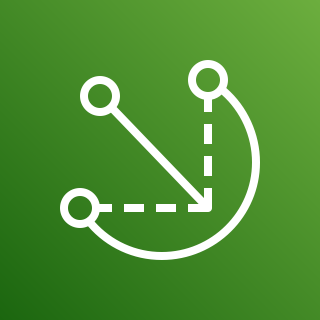 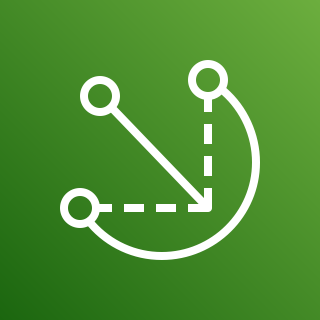 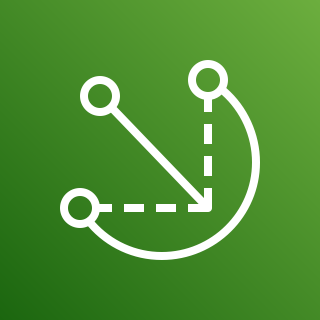 AWS IoT Greengrass Client Software(gg-ml-iot-thing-staging)
AWS IoT Greengrass Client Software(gg-ml-iot-thing-development)
AWS IoT Greengrass Client Software(gg-ml-iot-thing-production1)
AWS IoT Greengrass Client Software(gg-ml-iot-thing-production2)
3.  push 
deployment
2. create deployment
1. create component
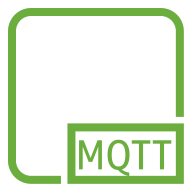 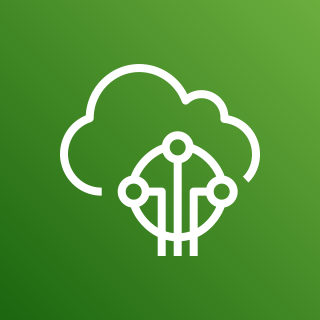 Anazon Elastic Container Registry
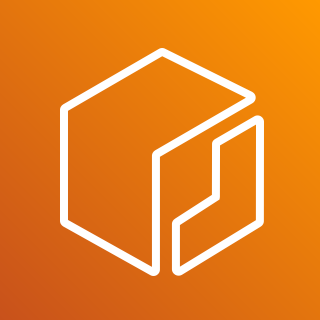 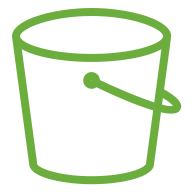 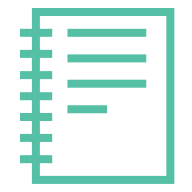 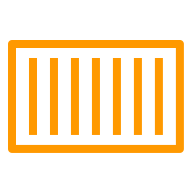 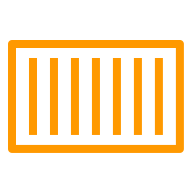 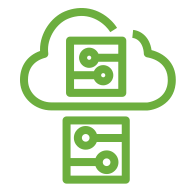 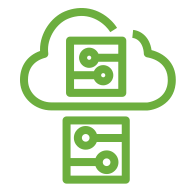 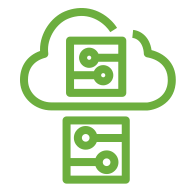 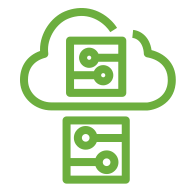 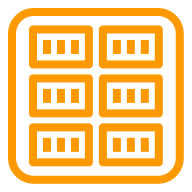 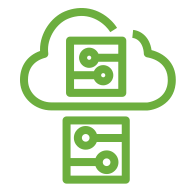 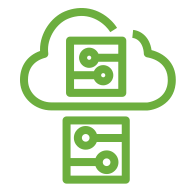 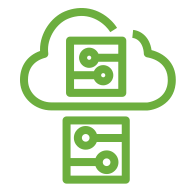 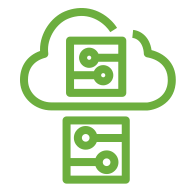 SageMaker Notebook
S3 Bucket
com.example.IoTPublisher
com.example.IoTPublisher
AWS loT Core
com.example.Publisher
com.example.Publisher
com.example.Publisher
com.example.Publisher
com.example.Subscriber
com.example.Subscriber
com.example.Subscriber
com.example.Subscriber
5. docker run
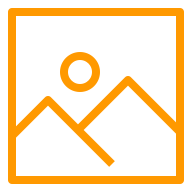 [Speaker Notes: ステージングにコンテナのクラウドデプロイ
image11.png]
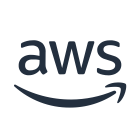 AWS Cloud
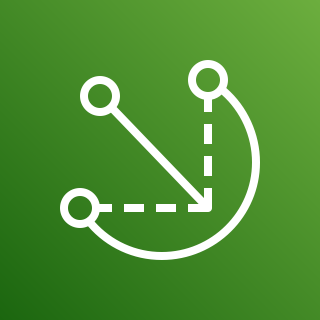 AWS IoT Greengrass
EC2 (edge development machine equivalent)
EC2 (edge staging machine equivalent)
EC2 (edge production machine 1 equivalent)
EC2 (edge production machine 2 equivalent)
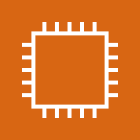 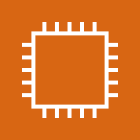 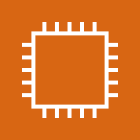 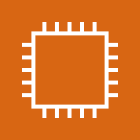 Components
com.example.Subscriber
com.example.Publisher
com.example.IoTPublisher
Deployment
staging_deployment
production_deployment
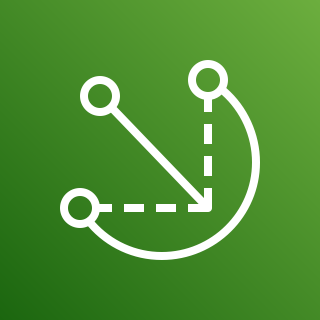 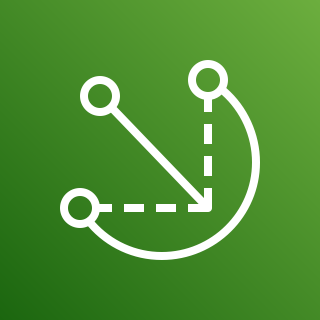 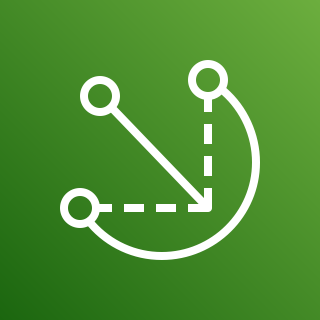 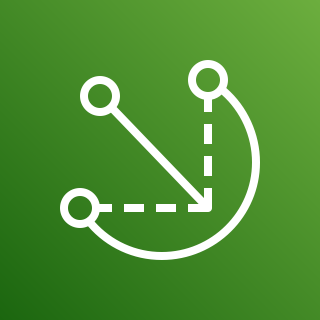 AWS IoT Greengrass Client Software(gg-ml-iot-thing-staging)
AWS IoT Greengrass Client Software(gg-ml-iot-thing-development)
AWS IoT Greengrass Client Software(gg-ml-iot-thing-production1)
AWS IoT Greengrass Client Software(gg-ml-iot-thing-production2)
1. docker build
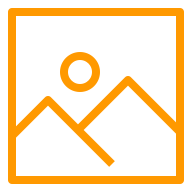 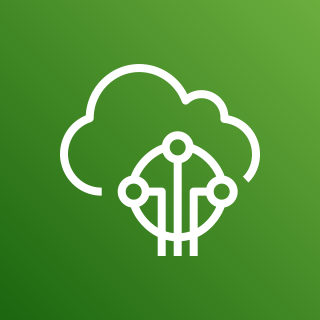 Anazon Elastic Container Registry
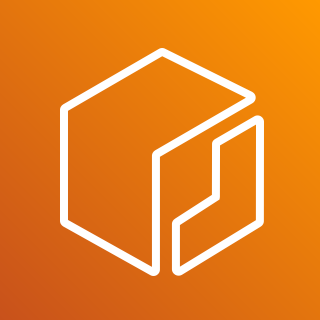 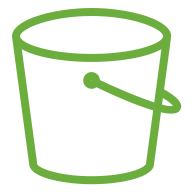 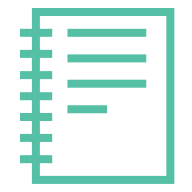 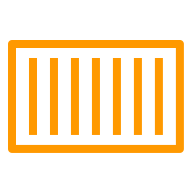 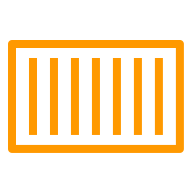 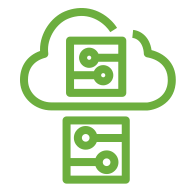 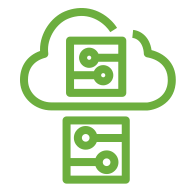 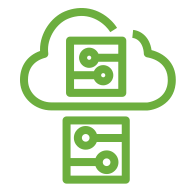 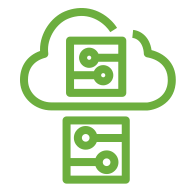 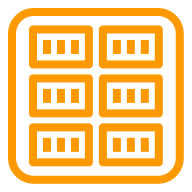 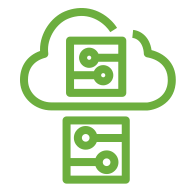 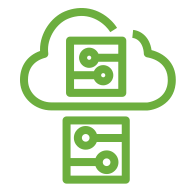 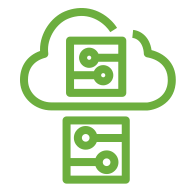 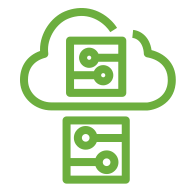 SageMaker Notebook
S3 Bucket
com.example.IoTPublisher
com.example.IoTPublisher
AWS loT Core
com.example.Publisher
com.example.Publisher
com.example.Publisher
com.example.Publisher
com.example.Subscriber
com.example.Subscriber
com.example.Subscriber
com.example.Subscriber
2. docker push
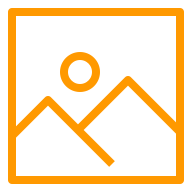 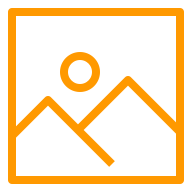 [Speaker Notes: コンテナイメージの更新
image12.png]
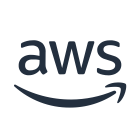 AWS Cloud
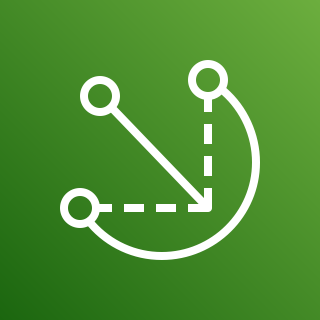 AWS IoT Greengrass
EC2 (edge development machine equivalent)
EC2 (edge staging machine equivalent)
EC2 (edge production machine 1 equivalent)
EC2 (edge production machine 2 equivalent)
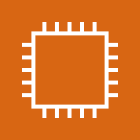 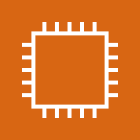 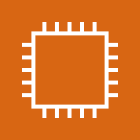 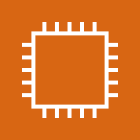 Components
com.example.Subscriber
com.example.Publisher
com.example.IoTPublisher
Deployment
staging_deployment
production_deployment
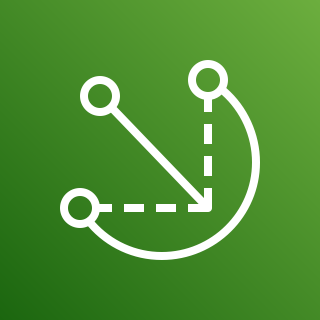 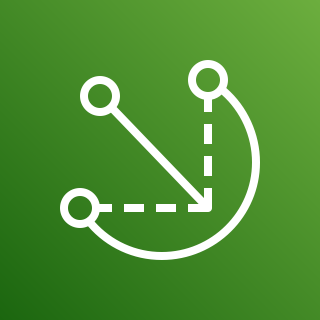 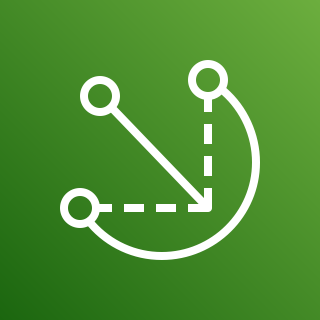 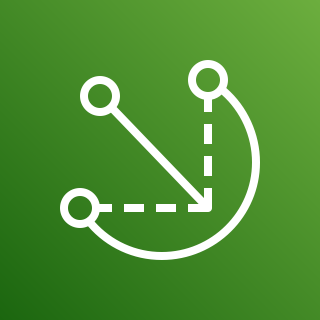 AWS IoT Greengrass Client Software(gg-ml-iot-thing-staging)
AWS IoT Greengrass Client Software(gg-ml-iot-thing-development)
AWS IoT Greengrass Client Software(gg-ml-iot-thing-production1)
AWS IoT Greengrass Client Software(gg-ml-iot-thing-production2)
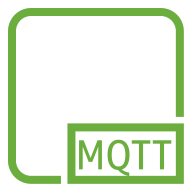 4. deploy
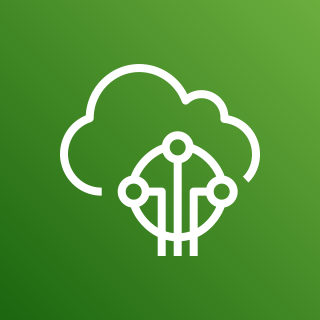 Anazon Elastic Container Registry
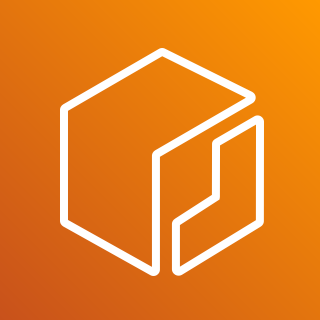 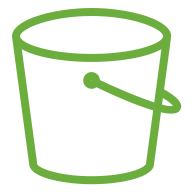 1. upload
recipe
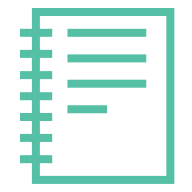 3. download
recipe
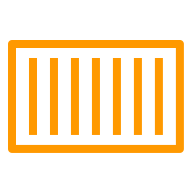 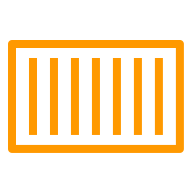 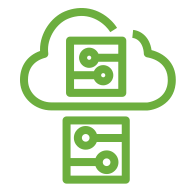 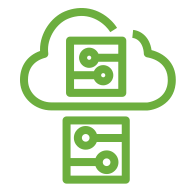 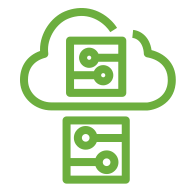 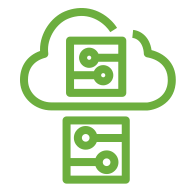 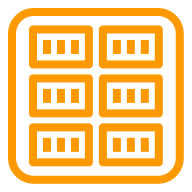 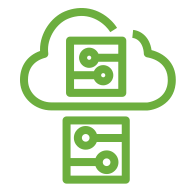 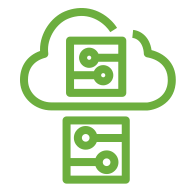 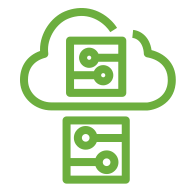 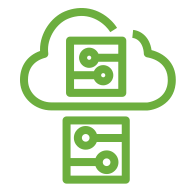 SageMaker Notebook
S3 Bucket
com.example.IoTPublisher
version 1.0.1
com.example.IoTPublisher
AWS loT Core
com.example.Publisher
com.example.Publisher
com.example.Publisher
com.example.Publisher
com.example.Subscriber
com.example.Subscriber
com.example.Subscriber
com.example.Subscriber
5. docker run
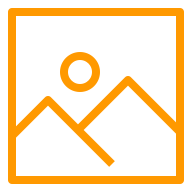 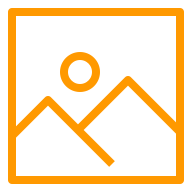 [Speaker Notes: 開発機のコンテナイメージ更新
image13.png]
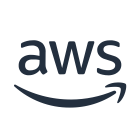 AWS Cloud
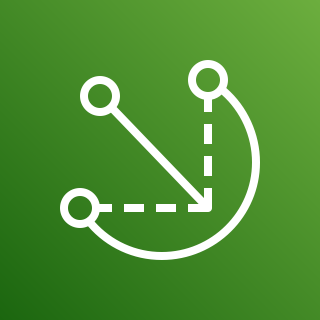 AWS IoT Greengrass
4. refer recipe
EC2 (edge development machine equivalent)
EC2 (edge staging machine equivalent)
EC2 (edge production machine 1 equivalent)
EC2 (edge production machine 2 equivalent)
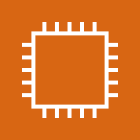 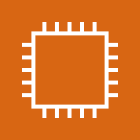 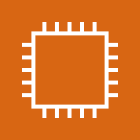 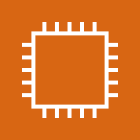 Components
com.example.Subscriber
com.example.Publisher
com.example.IoTPublisher
Deployment
staging_deployment
production_deployment
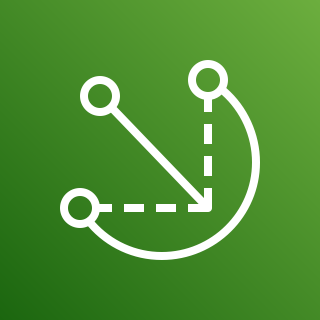 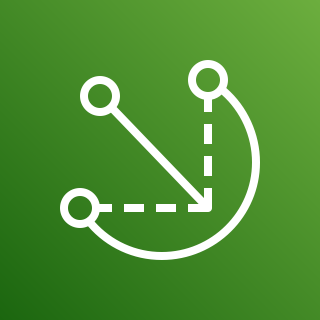 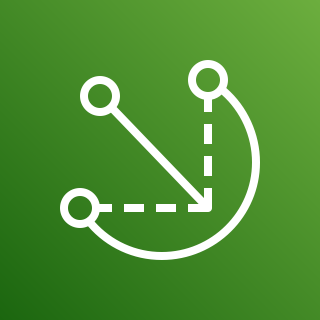 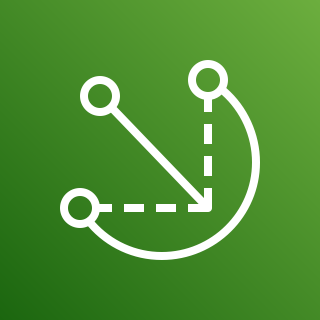 AWS IoT Greengrass Client Software(gg-ml-iot-thing-staging)
AWS IoT Greengrass Client Software(gg-ml-iot-thing-development)
AWS IoT Greengrass Client Software(gg-ml-iot-thing-production1)
AWS IoT Greengrass Client Software(gg-ml-iot-thing-production2)
3.  push 
deployment
1.0.1
2. create deployment
1. create component
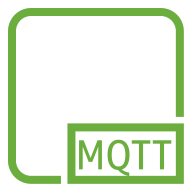 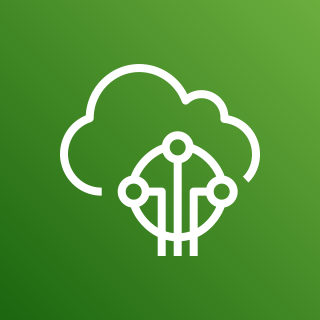 Anazon Elastic Container Registry
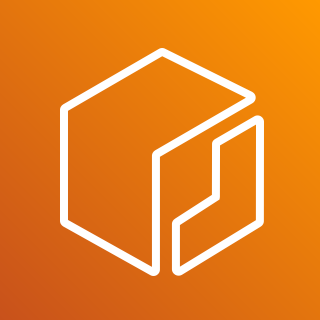 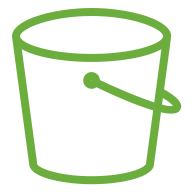 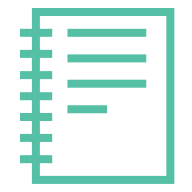 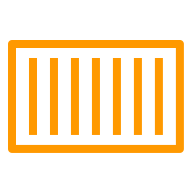 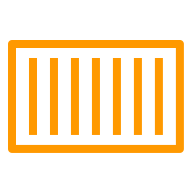 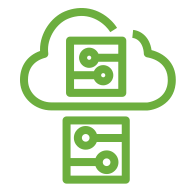 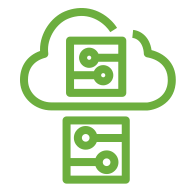 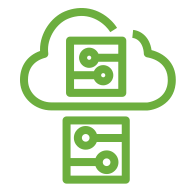 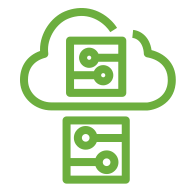 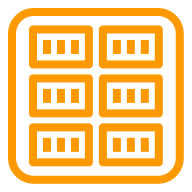 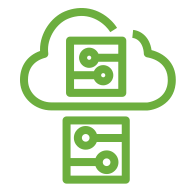 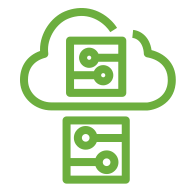 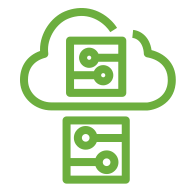 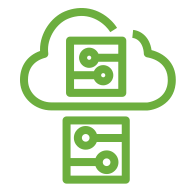 SageMaker Notebook
S3 Bucket
com.example.IoTPublisher
version 1.0.1
com.example.IoTPublisherversion 1.0.1
AWS loT Core
com.example.Publisher
com.example.Publisher
com.example.Publisher
com.example.Publisher
com.example.Subscriber
com.example.Subscriber
com.example.Subscriber
com.example.Subscriber
5. docker run
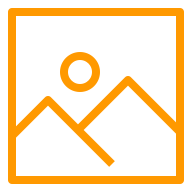 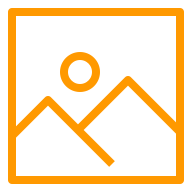 [Speaker Notes: image14.png]
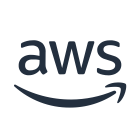 AWS Cloud
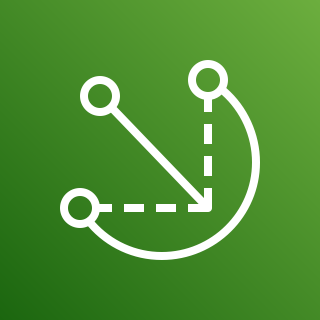 AWS IoT Greengrass
EC2 (edge development machine equivalent)
EC2 (edge staging machine equivalent)
EC2 (edge production machine 1 equivalent)
EC2 (edge production machine 2 equivalent)
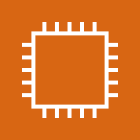 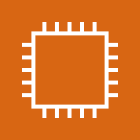 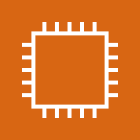 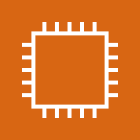 Components
com.example.Subscriber
com.example.Publisher
com.example.IoTPublisher
Deployment
staging_deployment
production_deployment
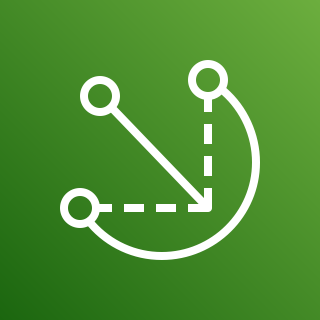 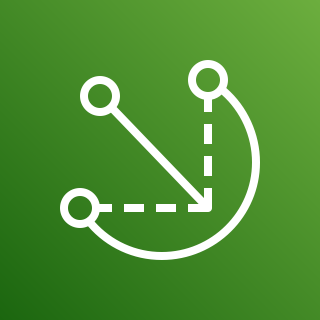 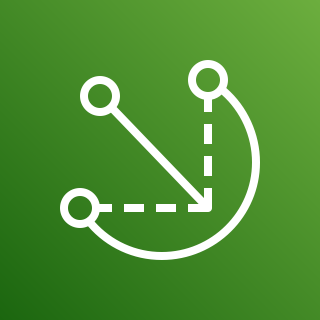 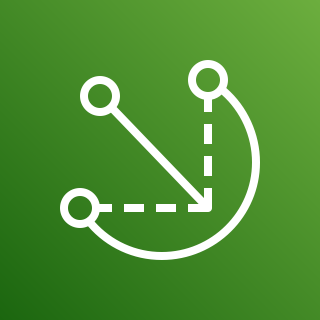 AWS IoT Greengrass Client Software(gg-ml-iot-thing-staging)
AWS IoT Greengrass Client Software(gg-ml-iot-thing-development)
AWS IoT Greengrass Client Software(gg-ml-iot-thing-production1)
AWS IoT Greengrass Client Software(gg-ml-iot-thing-production2)
2.  push 
deployment
1.0.1
1. create deployment
2.  push 
deployment
3. refer recipe
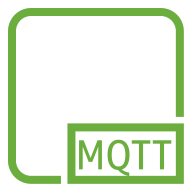 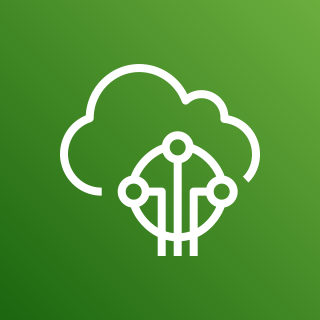 Anazon Elastic Container Registry
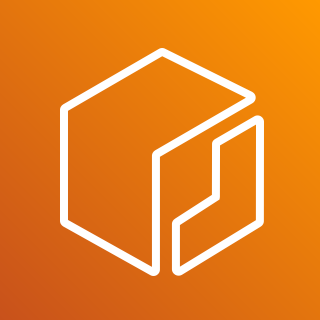 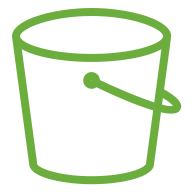 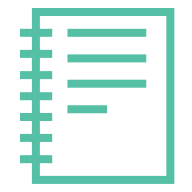 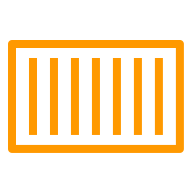 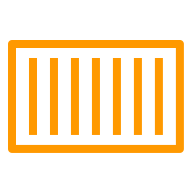 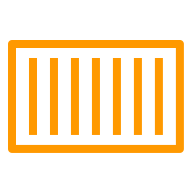 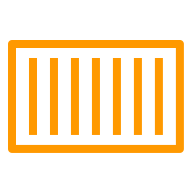 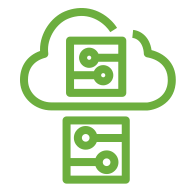 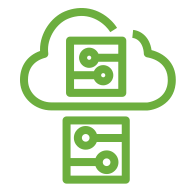 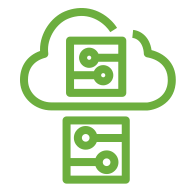 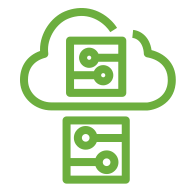 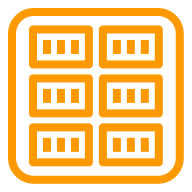 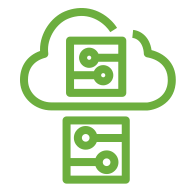 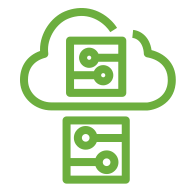 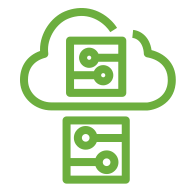 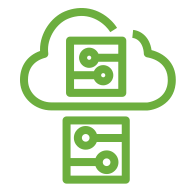 SageMaker Notebook
S3 Bucket
com.example.IoTPublisher
version 1.0.1
com.example.IoTPublisherversion 1.0.1
com.example.IoTPublisherversion 1.0.1
com.example.IoTPublisherversion 1.0.1
AWS loT Core
com.example.Publisher
com.example.Publisher
com.example.Publisher
com.example.Publisher
com.example.Subscriber
com.example.Subscriber
com.example.Subscriber
com.example.Subscriber
4. docker run
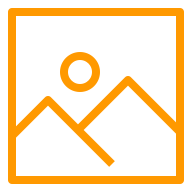 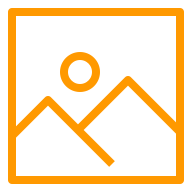 [Speaker Notes: image15.png]